KLEUR 2
OPDRACHT COMPLEMENTAIRE KLEUREN
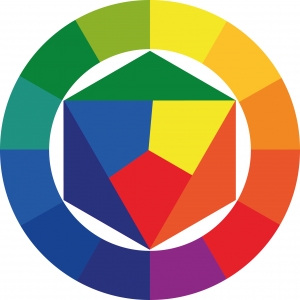 KLEURENCIRKEL van ITTEN
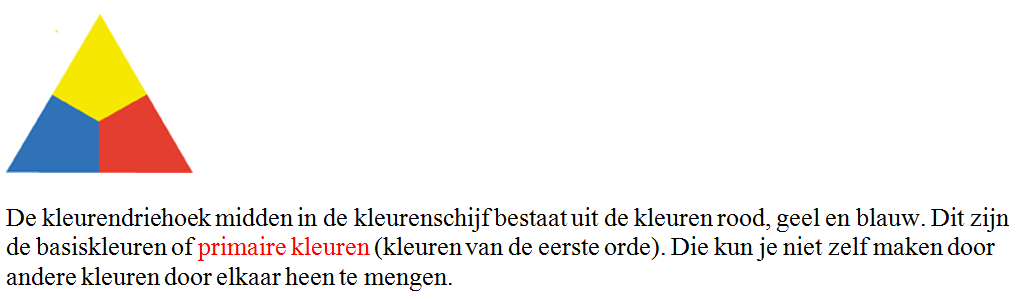 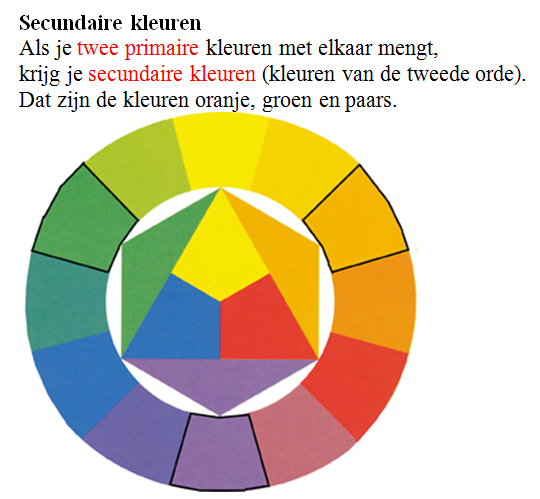 KLEURENCIRKEL van ITTEN
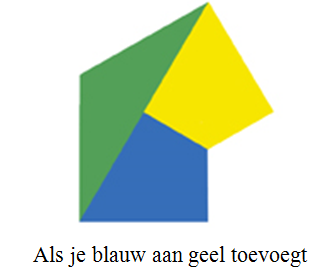 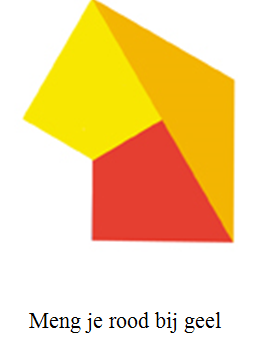 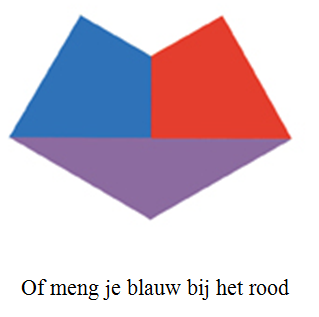 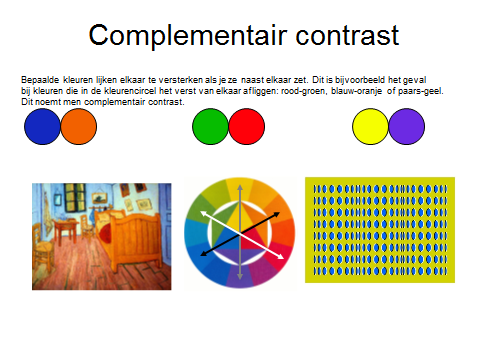 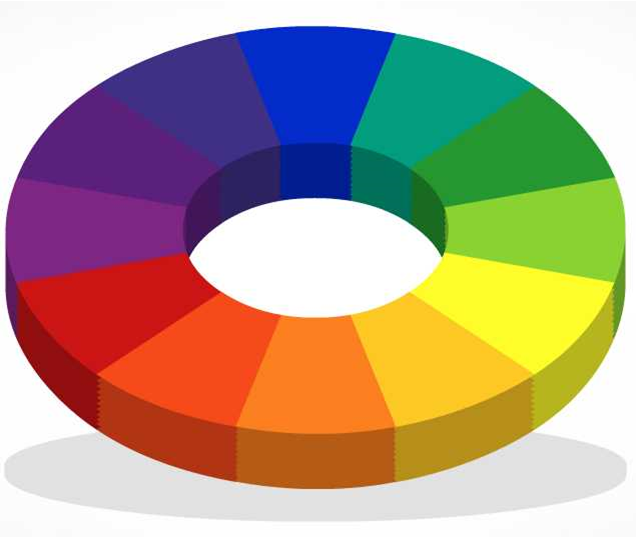 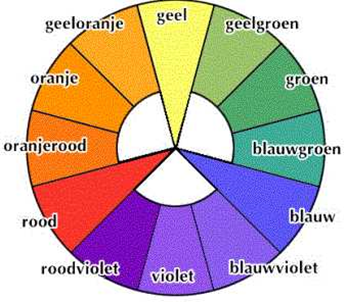 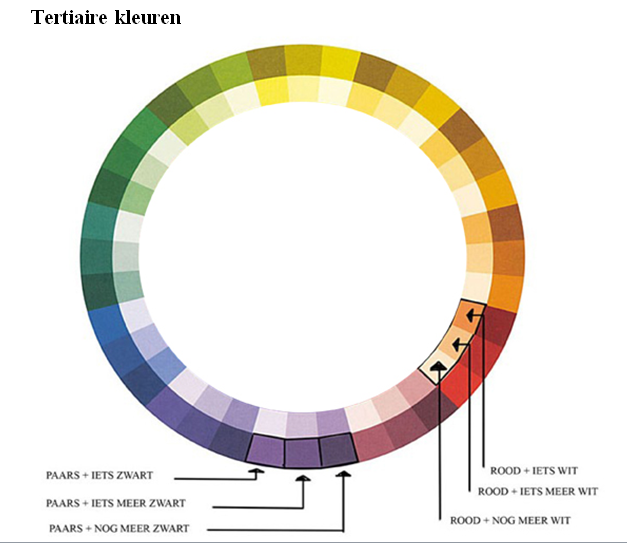 -Schone kwast, potje water, bord en onderlegvel.
-mengen: verf apart op bord; donkere kleur bij lichte kleur voegen.
-Dekkend of transparant schilderen
-Met kwast, naar de lijn gericht, schilderen.
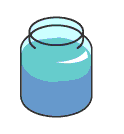 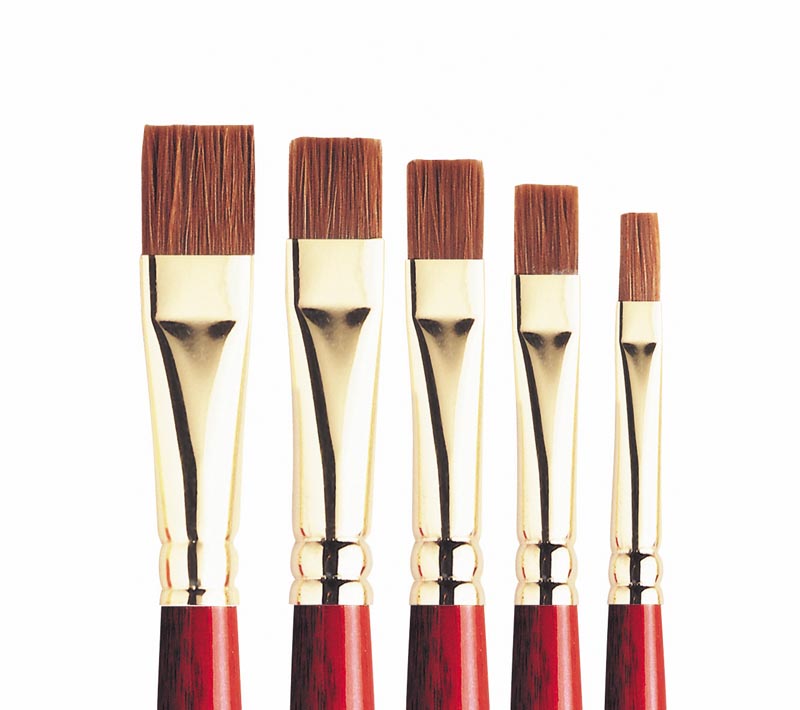 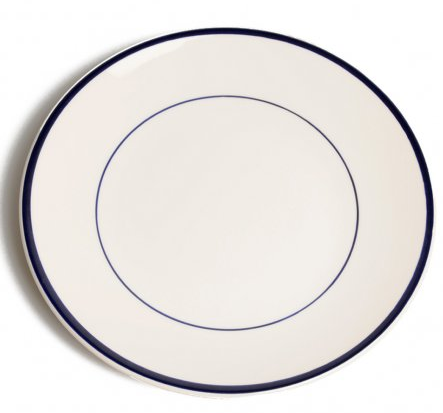